Urban Water InstituteSpring ConferencePalm Springs, CaliforniaSegue to New Beat: The Importance of Farmland and Food
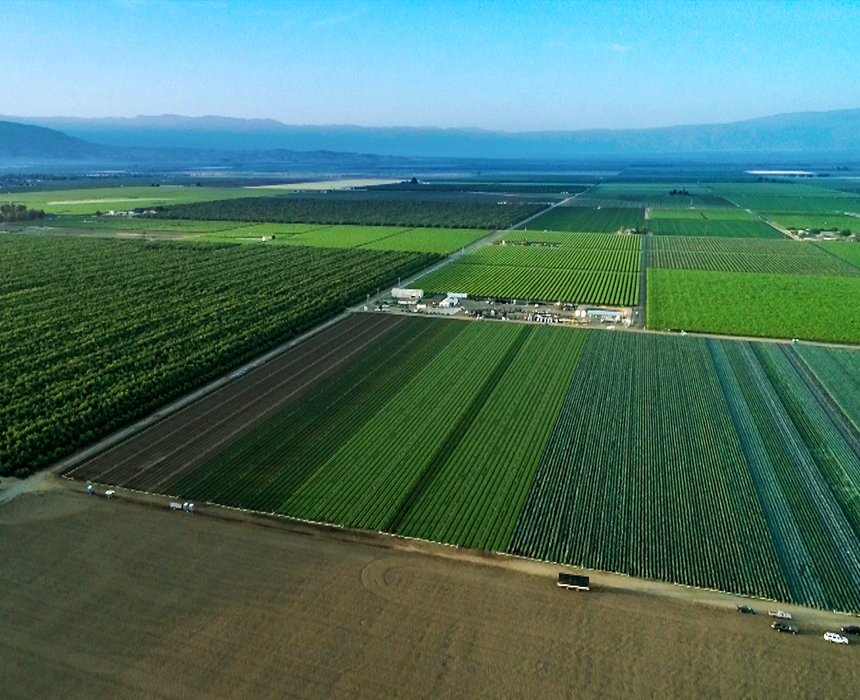 Randy Fiorini
Fiorini Ranch
Turlock, California
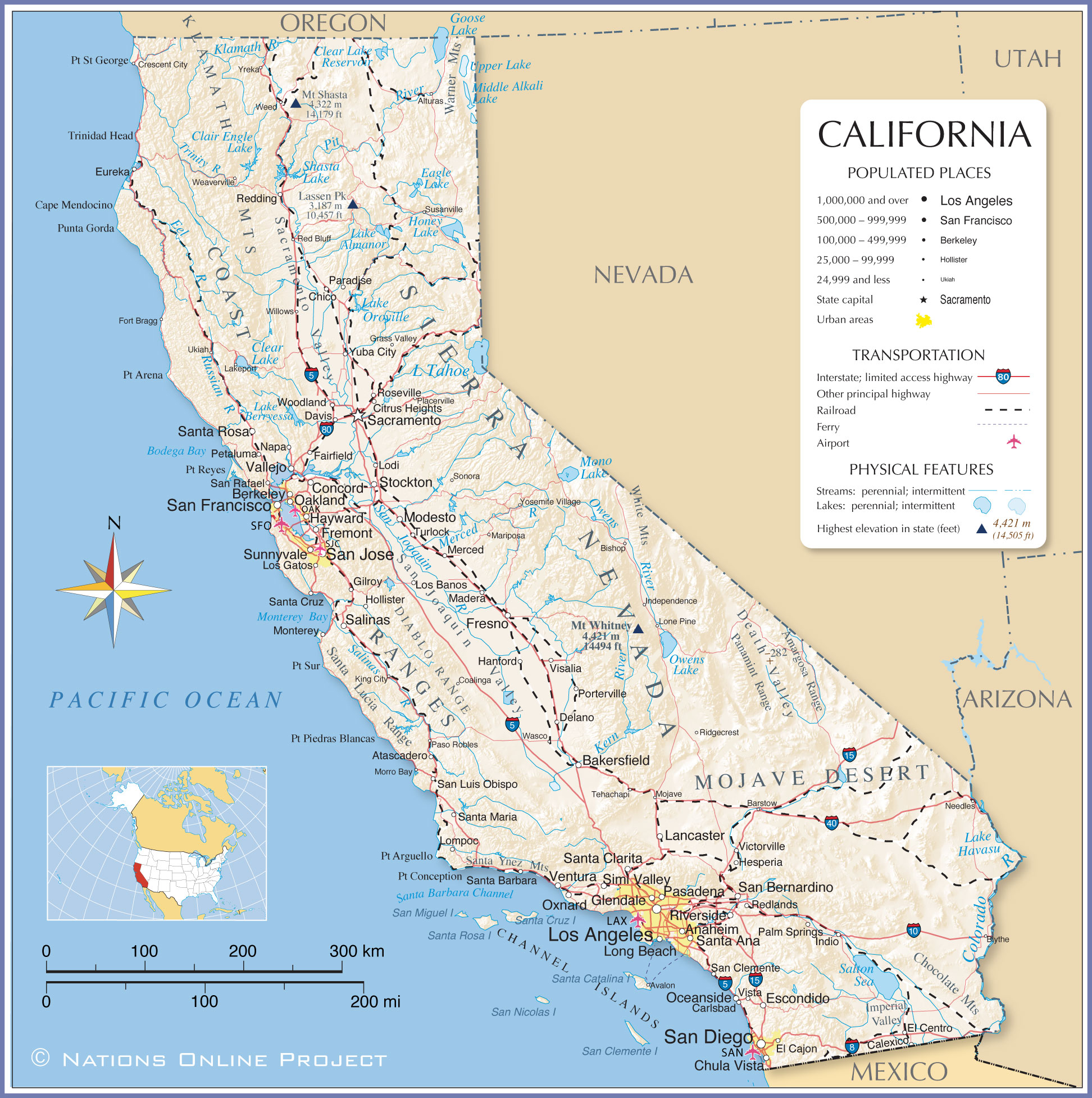 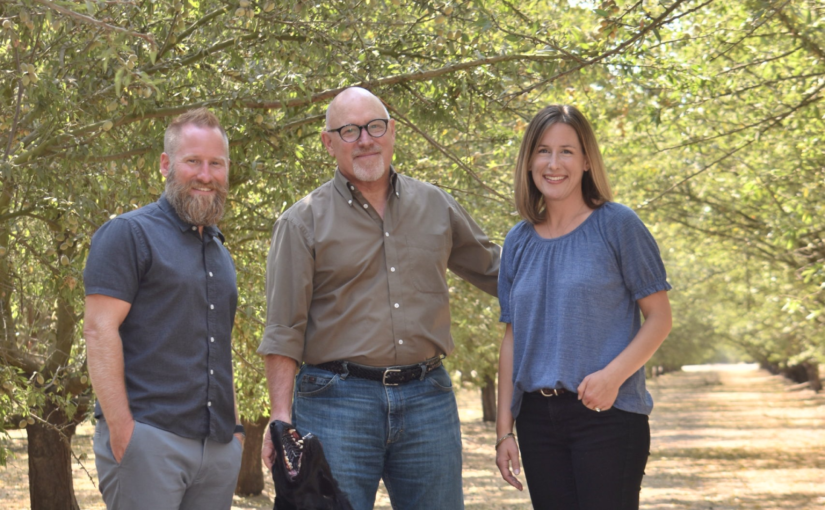 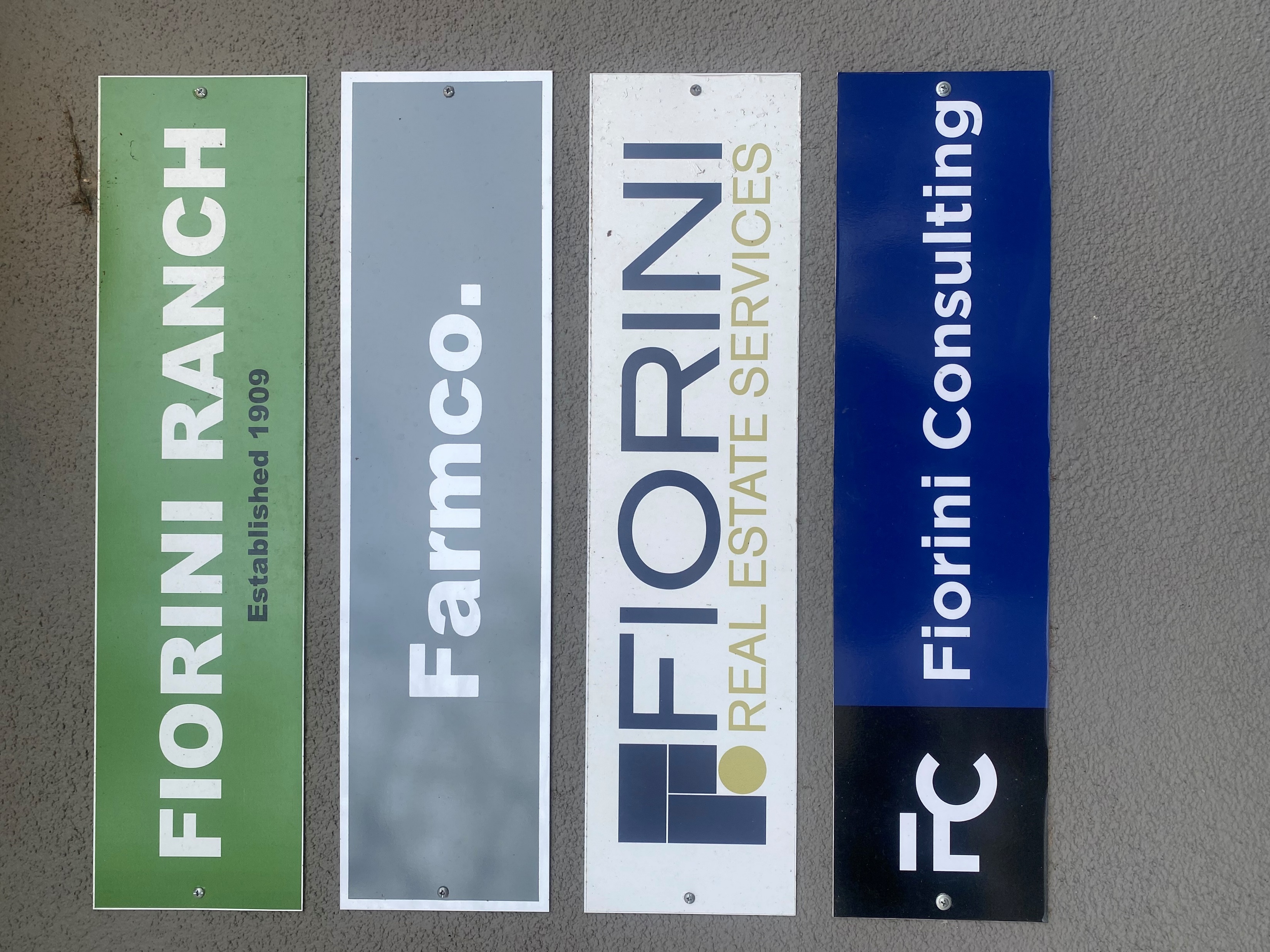 Fiorini Ranch
Established in 1909
Four Generations of Family Farming
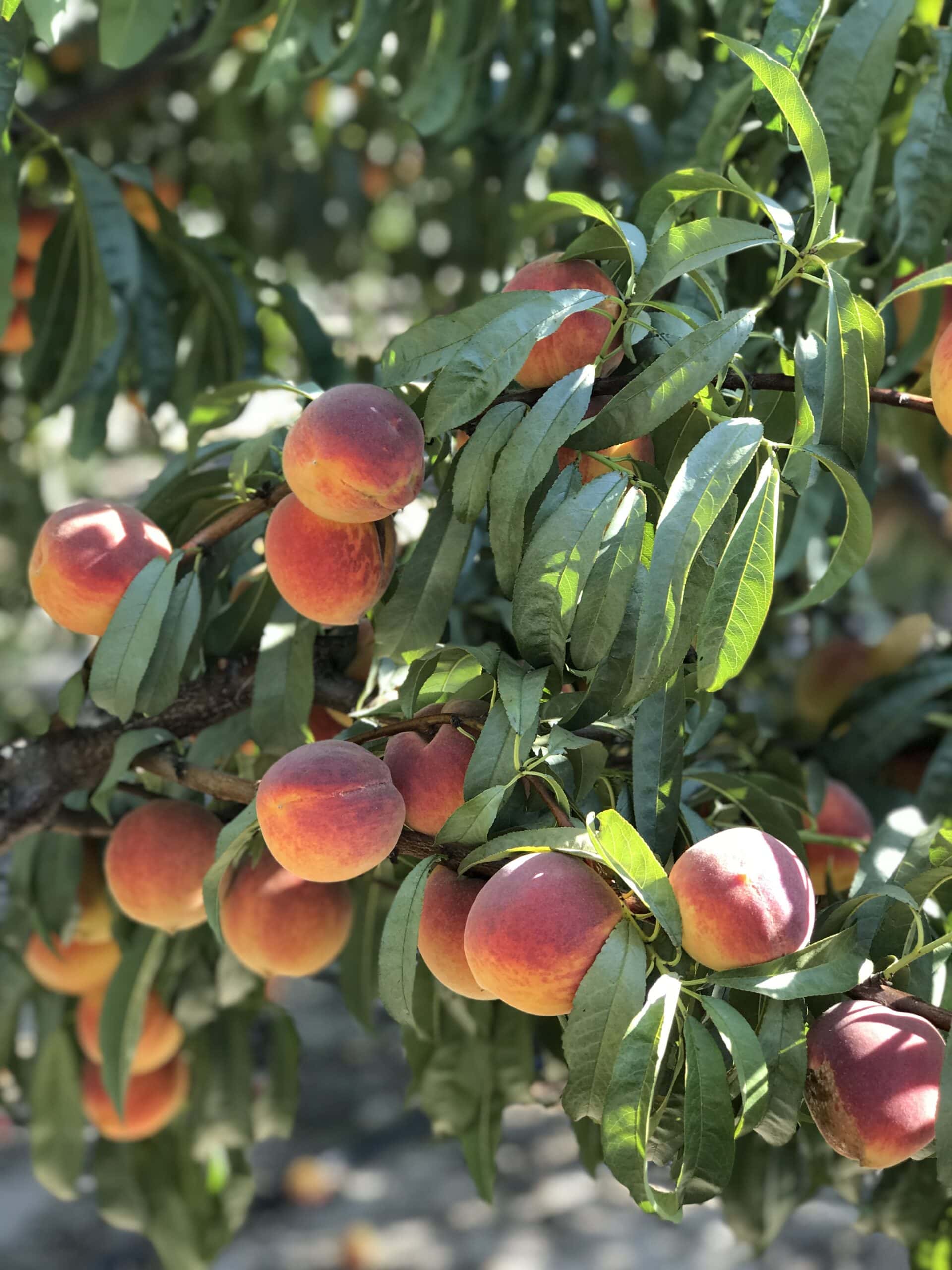 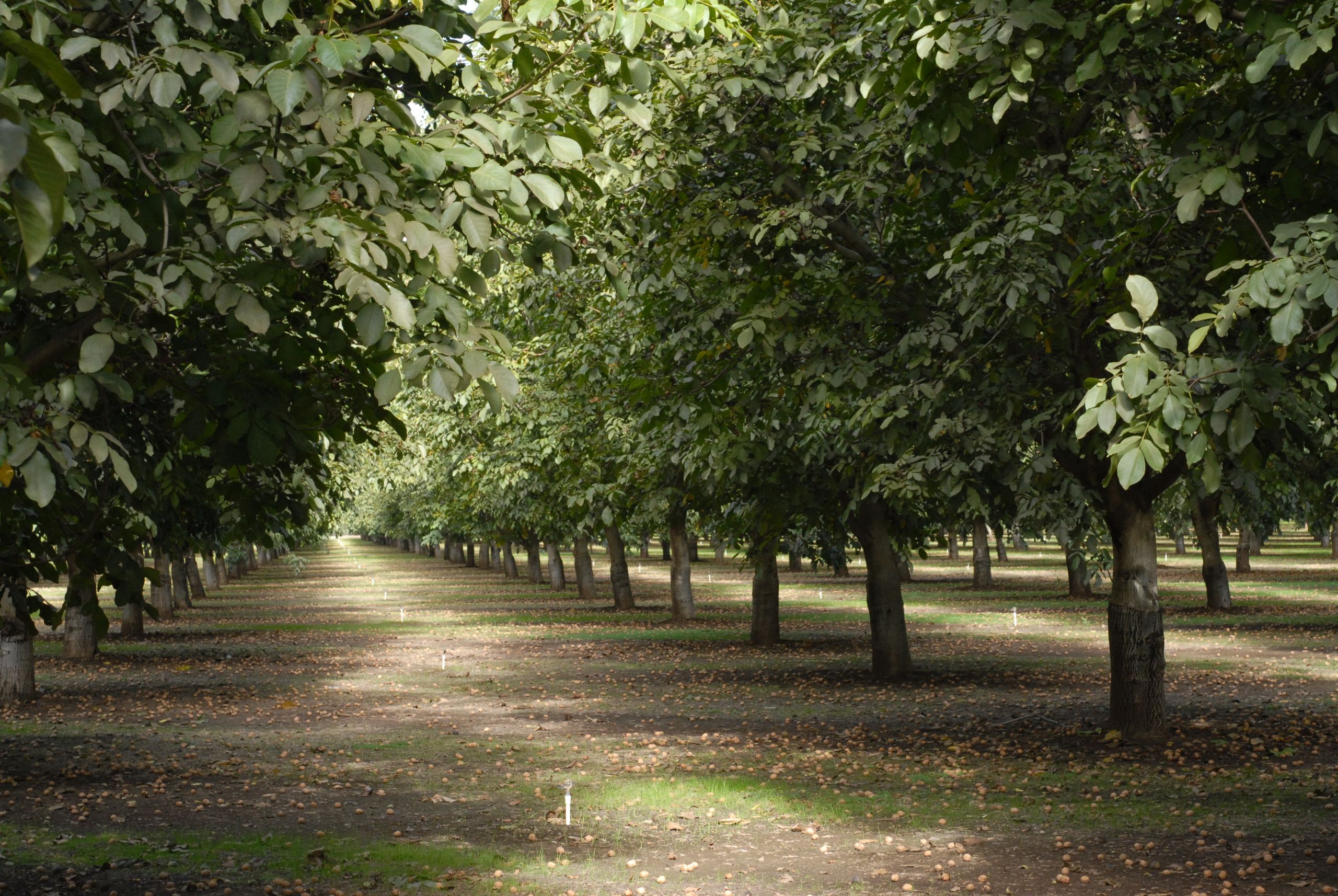 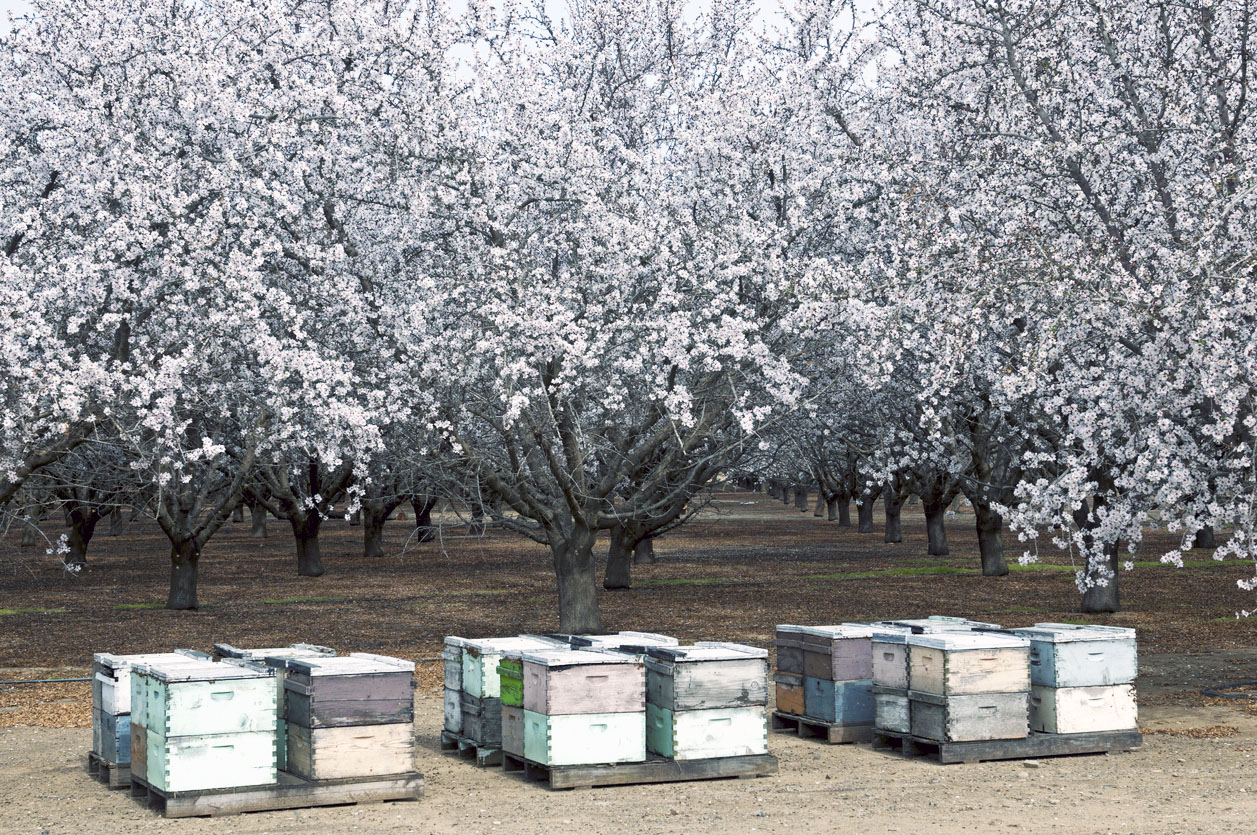 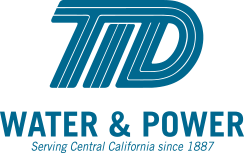 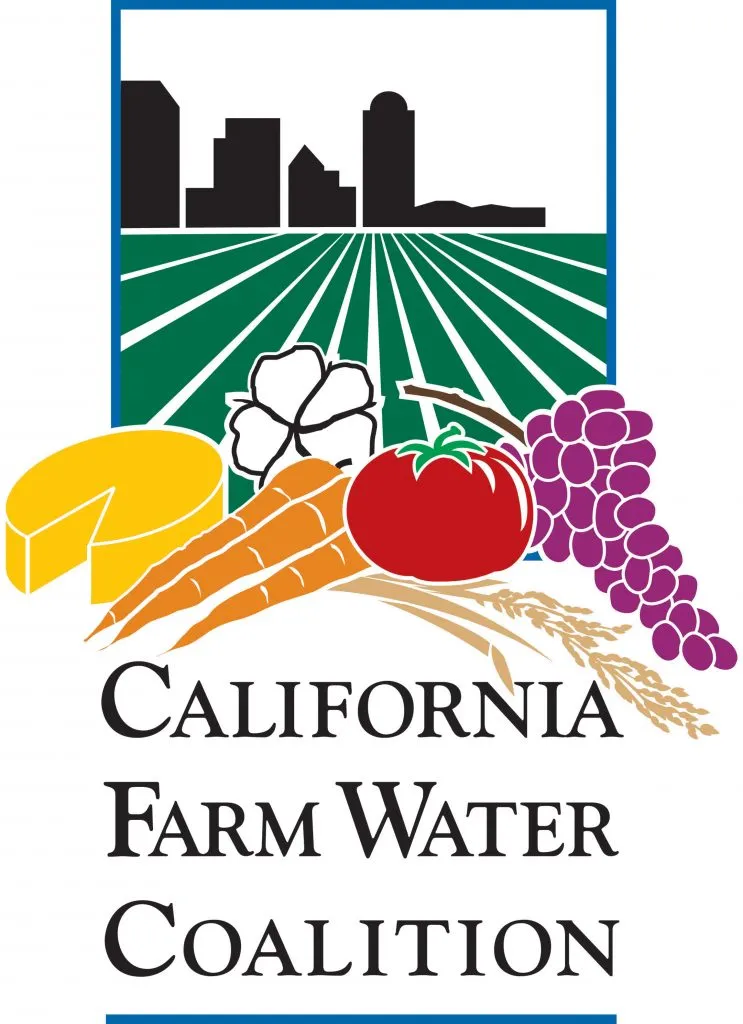 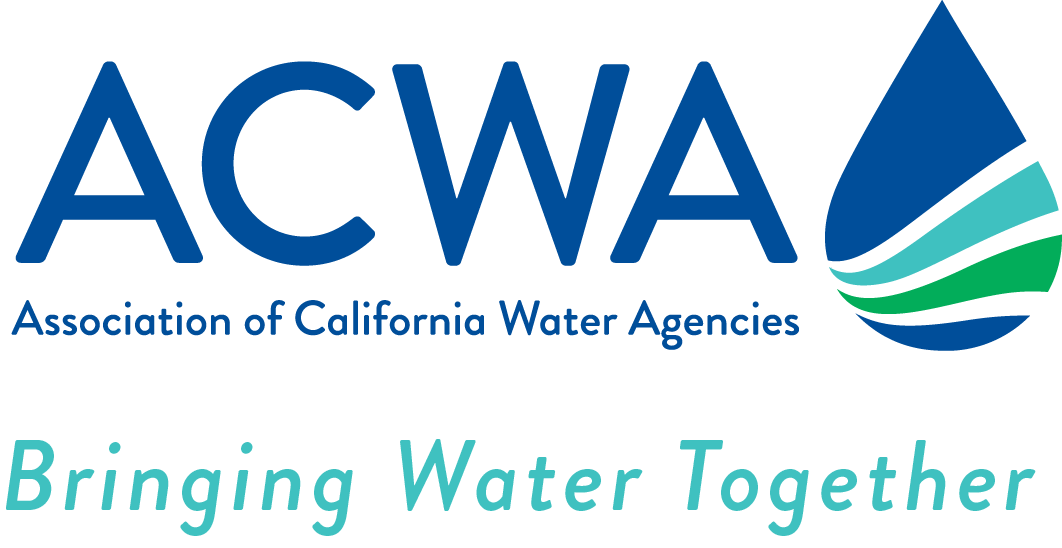 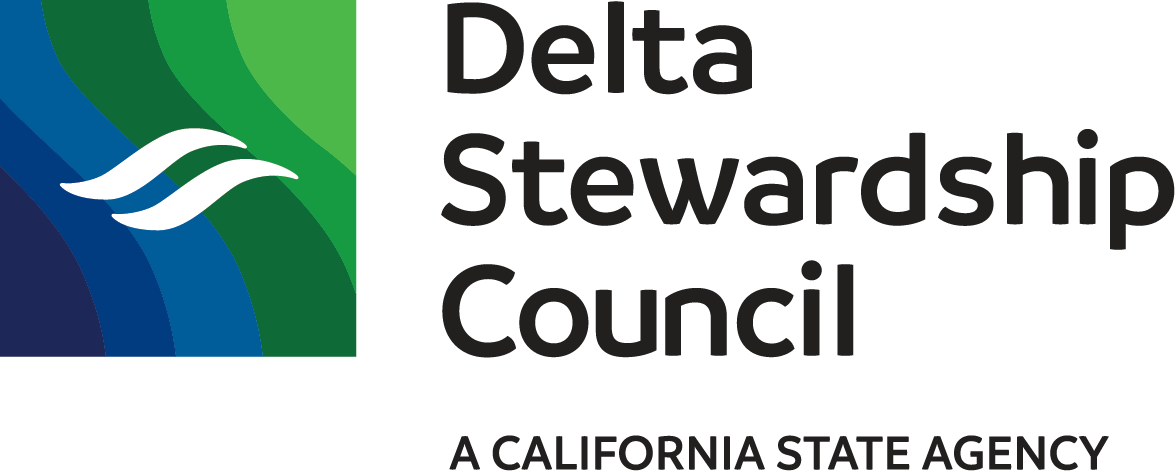 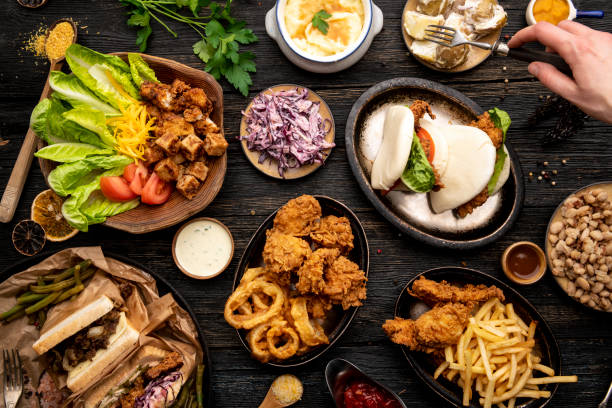 What I’ve learned:
Food is important to everyone
California agriculture feeds the nation
Food Grows Where Water Flows…. or
Which do you prefer?
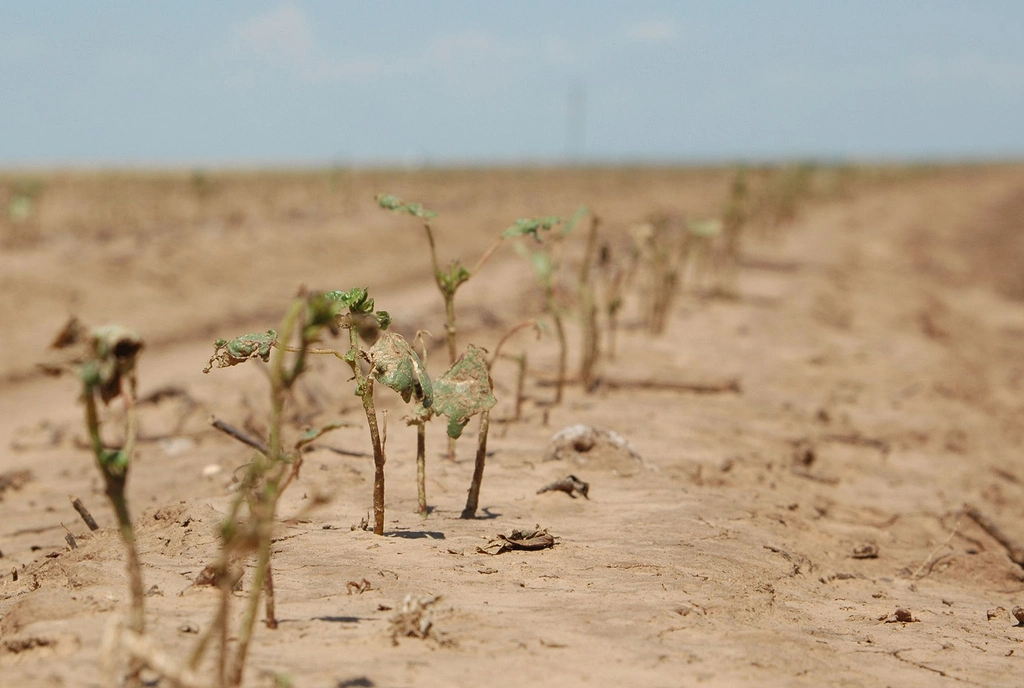 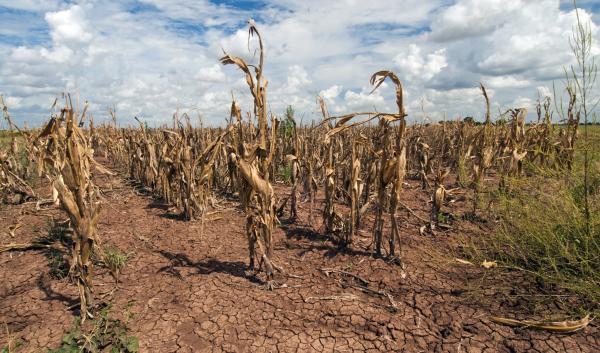 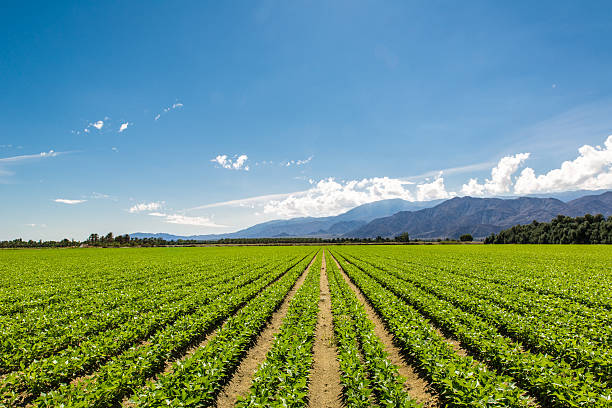 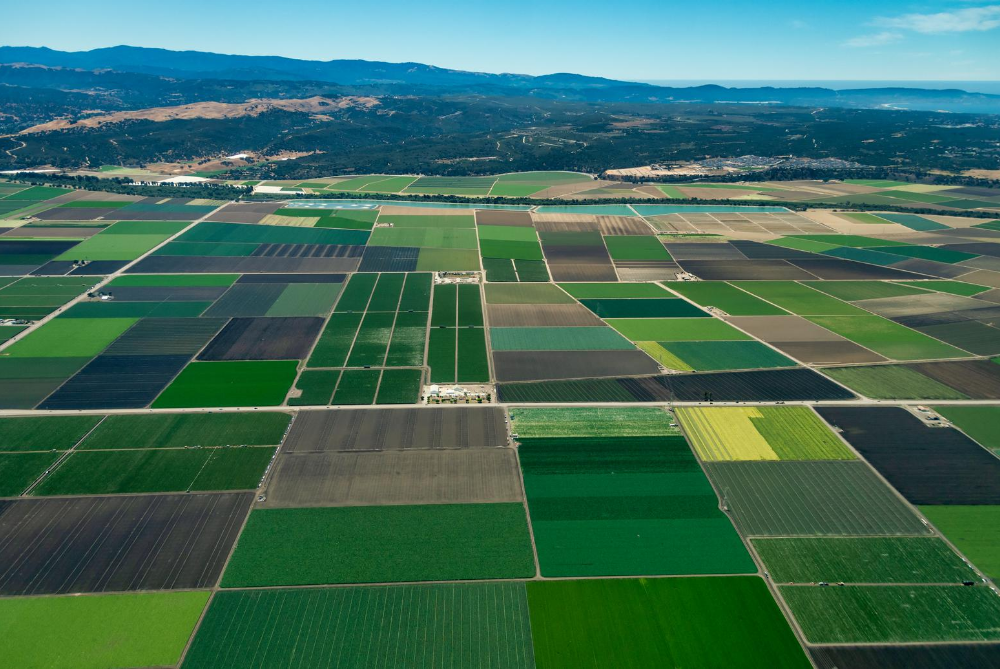 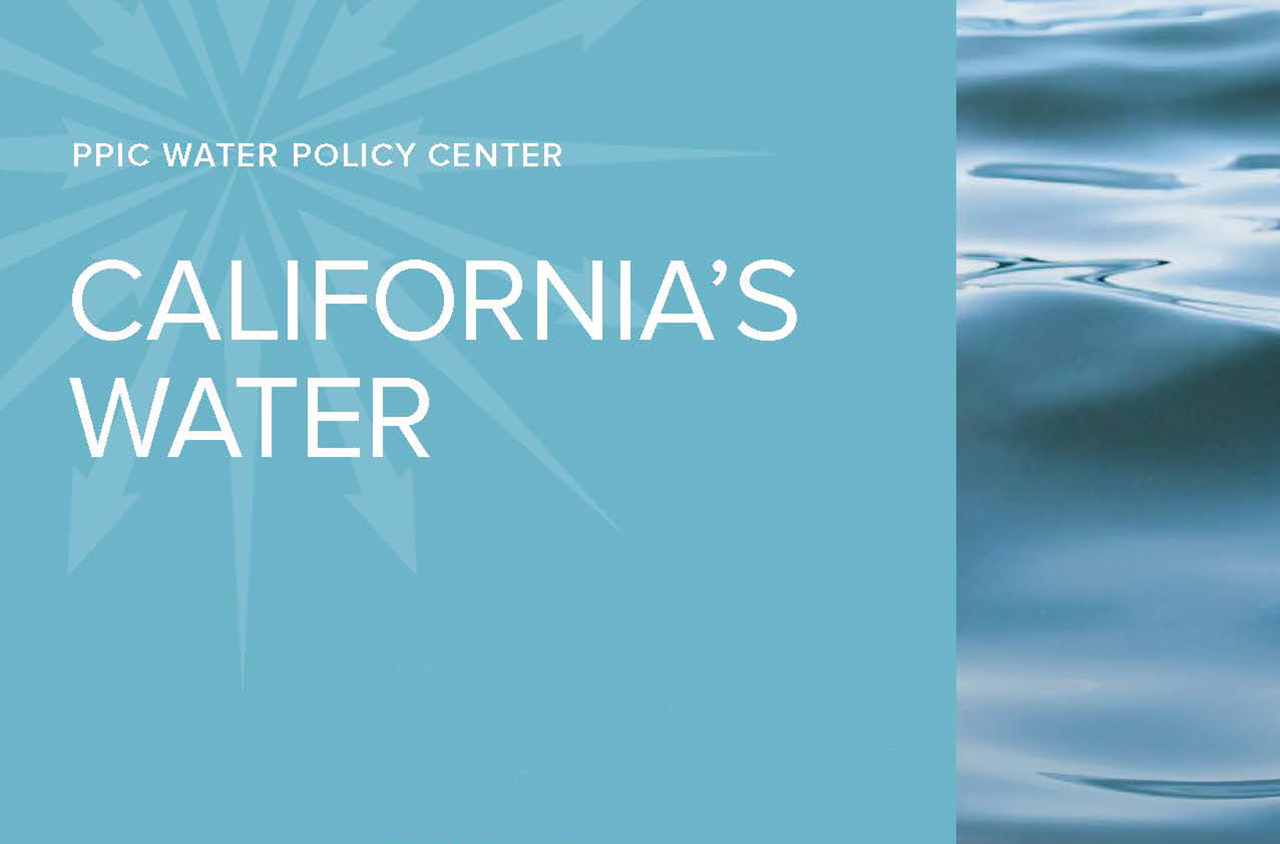 Policy Briefs
April 2022 Drought and California Agriculture
July 2022 Exploring the Potential for Water Limited Agriculture in the SJV
August 2022 Drought Requiring New Strategies for Managing Cropland
February 2023 The Future of Agriculture in the San Joaquin Valley
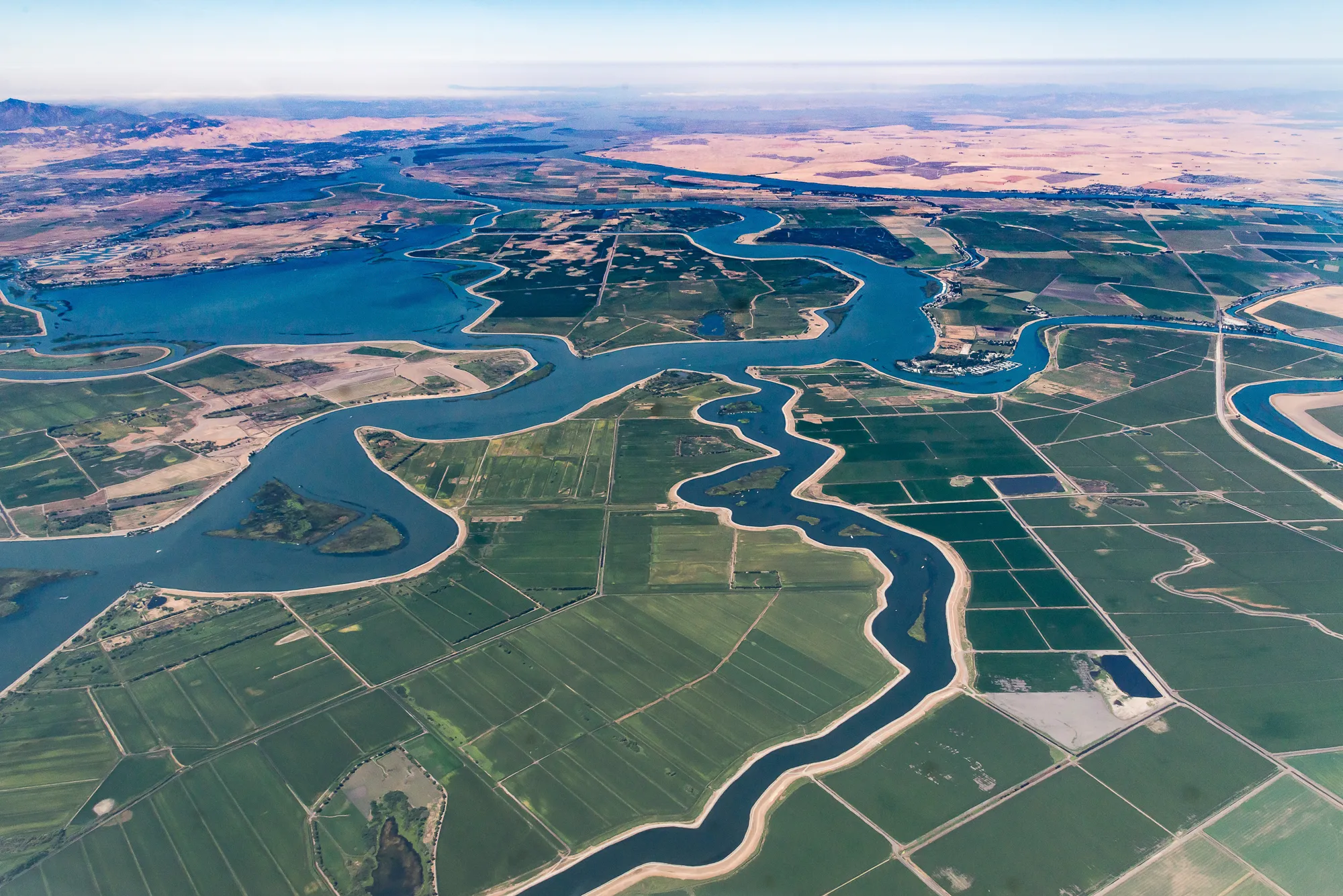 A New Beat #1:  Improved Conveyance
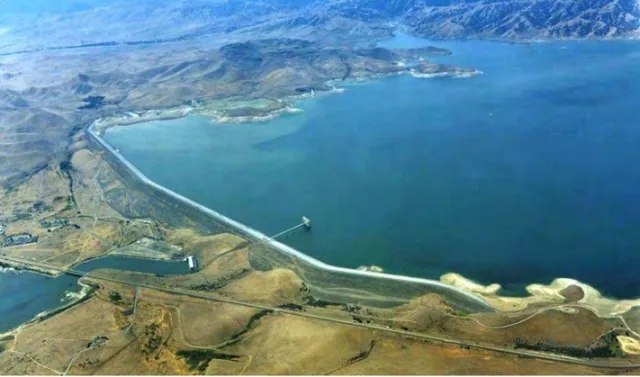 A New Beat #2:
Increased Off Stream 
and 
Groundwater Storage
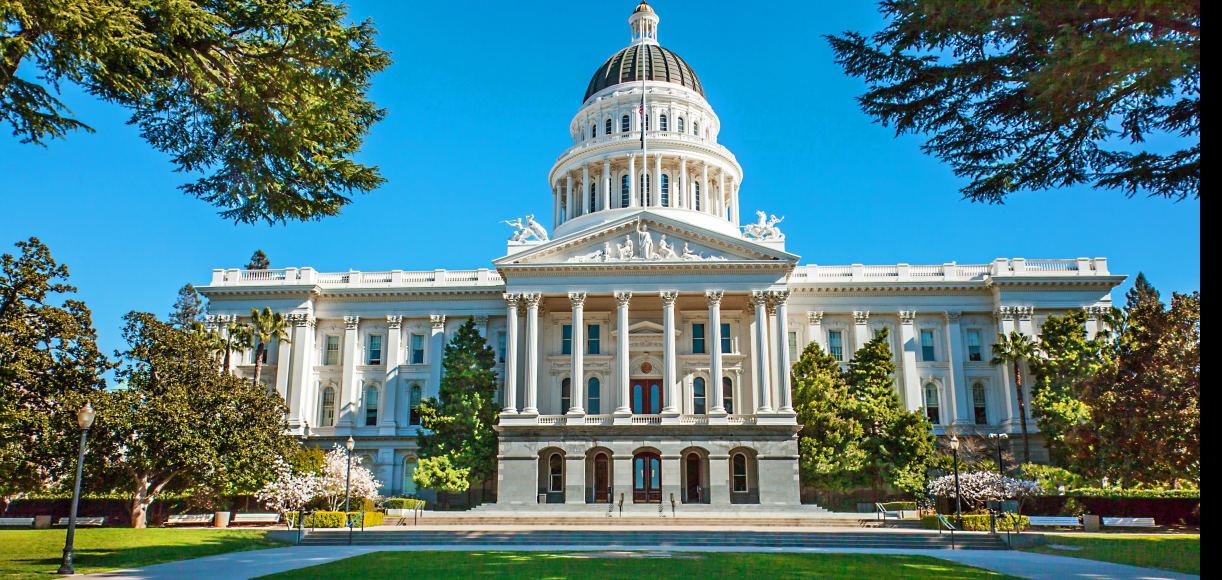 A New Beat #3:Modernized Regulations
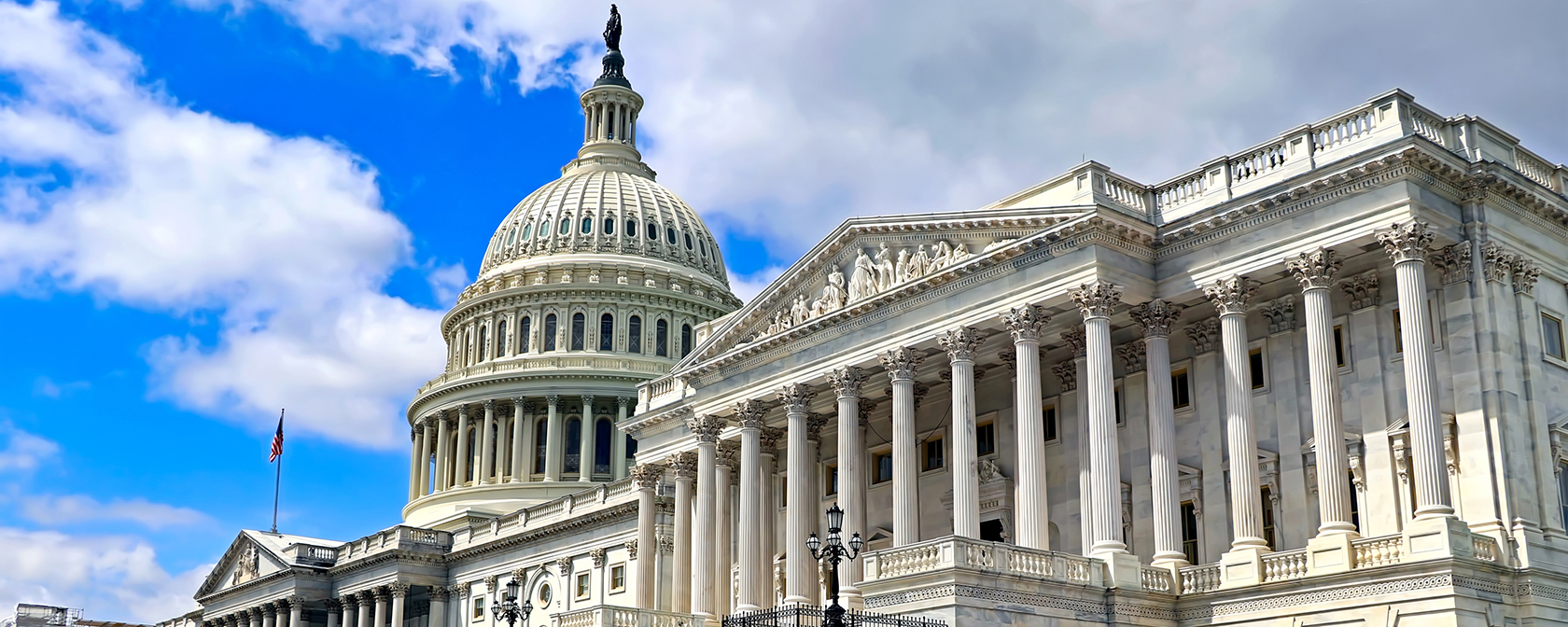 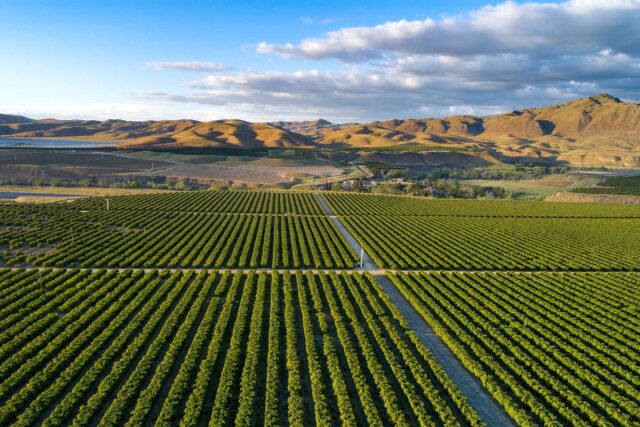 Questions ?
Randy Fiorini
fioriniconsulting@gmail.com